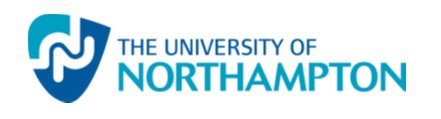 Towards an MoreOpen Northampton
Dr Ming Nie and Prof Ale Armellini
Institute of Learning & Teaching in HE
University of Northampton
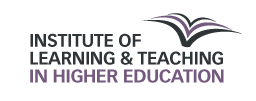 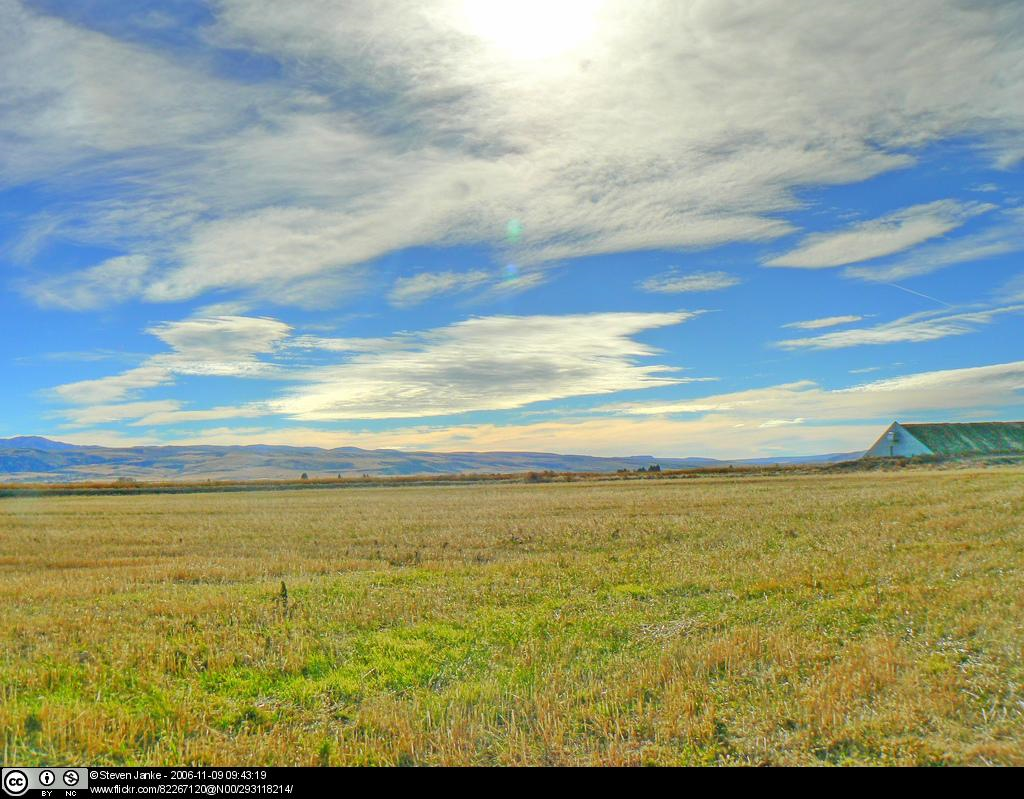 Open
Northampton
Release samples from Northampton’s learning and teaching material as OER

Release one OER from each subject area by July 2014
Institute of Learning and Teaching in HE
http://www.northamptonilt.com/open-northampton
Subject areas
Why Open Northampton?
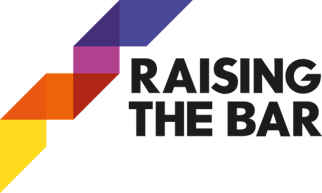 Scale up:
Shift to:
Re-design for online and blended provision
CPD and accreditation
Open practices
Appropriate ‘blends’
Flexibility
Mobility
Openness
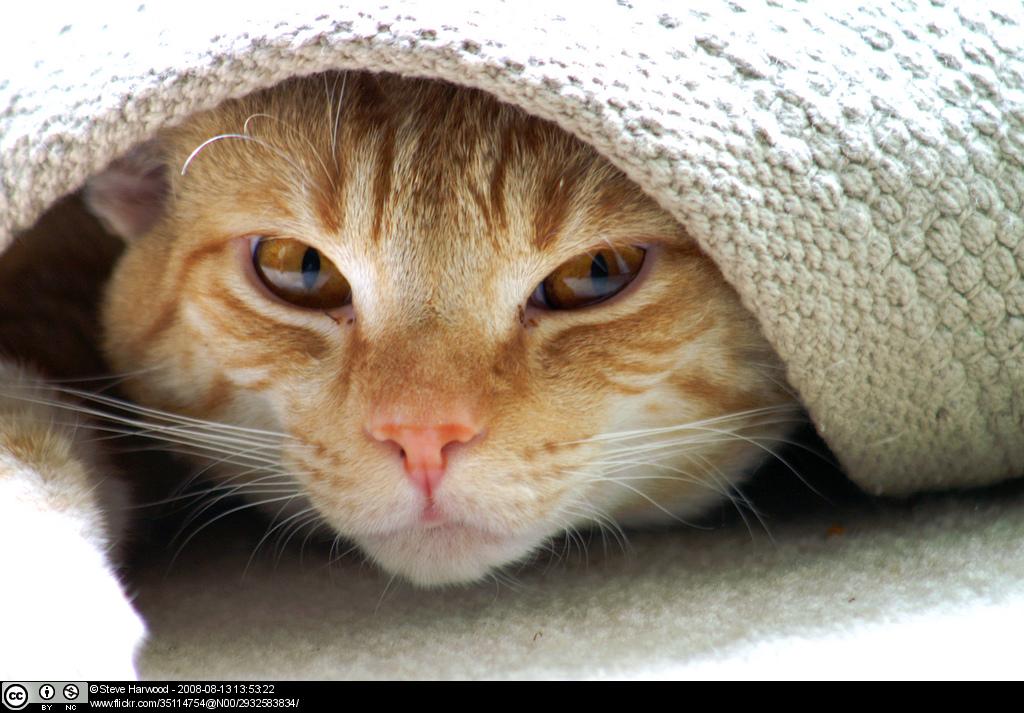 Why openness?
Enhancing student experience and satisfaction 
Increasing reputation 
Marketing - attracting students to specific courses of study through ‘tasters’
Achieving financial sustainability
How can I contribute?
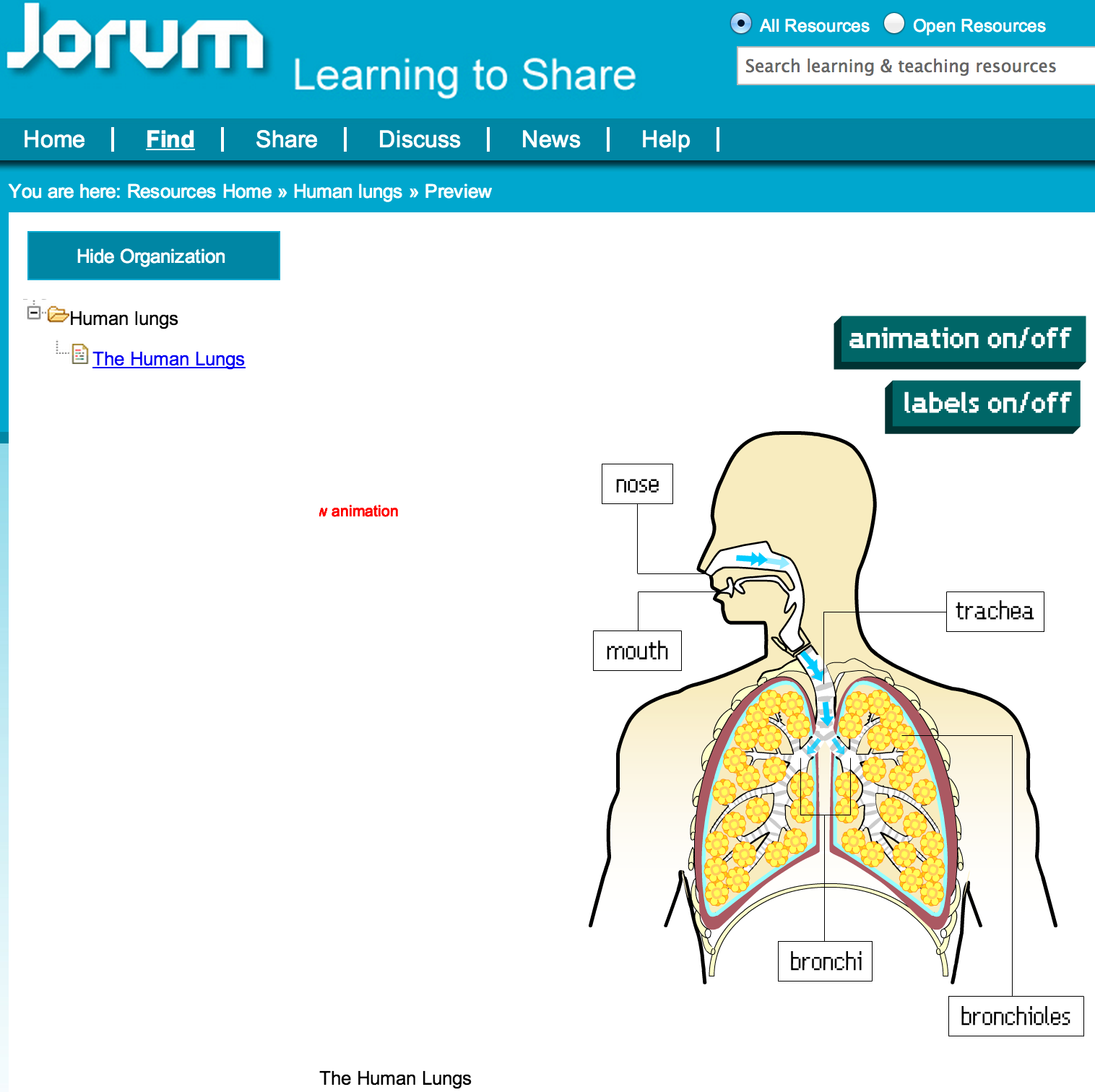 Project implementation
Curriculum
OER use
Armellini & Nie (2013). Open educational practices for curriculum enhancement. Open Learning 28(1) 7-20.
Key stages in Phase one
Stakeholder engagement
Content collection
Quality assurance
Release
Evaluation
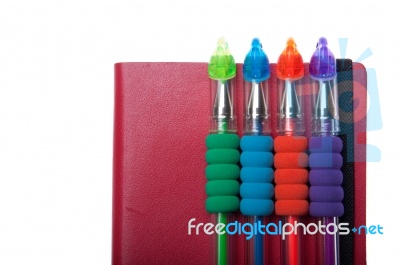 Image courtesy of artur84 FreeDigitalPhotos.net
CORRE:
A framework for transforming teaching materials into OERs
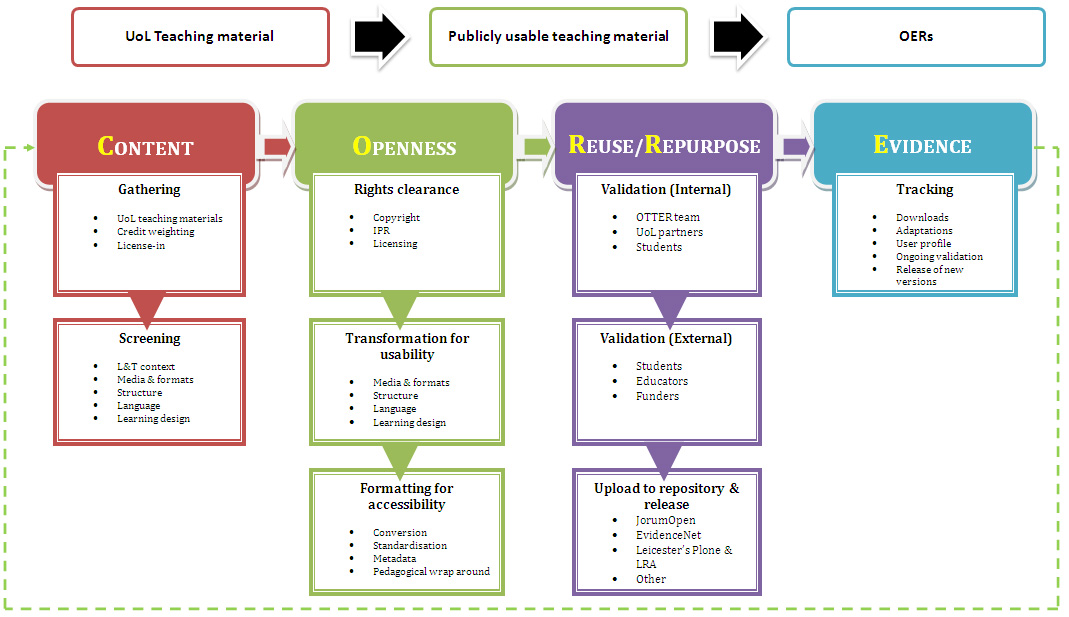 OERs in JORUM
OERs in JORUM
Evaluation
Evaluation of Phase 1 of the project will be conducted during July-August 2014
Academics who have contributed materials to Open Northampton 
Personal interviews:
Perceived challenges and concerns over open practices
Views on the impact of openness on their teaching practice
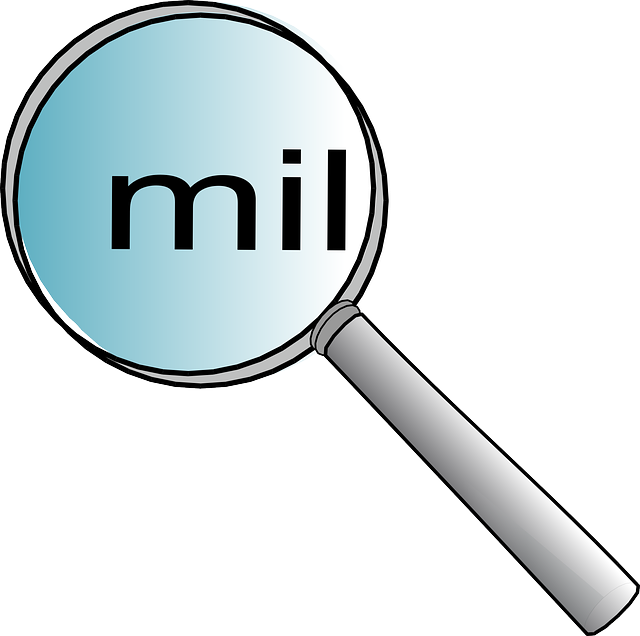 Image from Pixabay, Public Domain
Openness is seen as the School priority
Contribute more when seeing the benefits
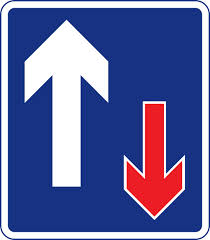 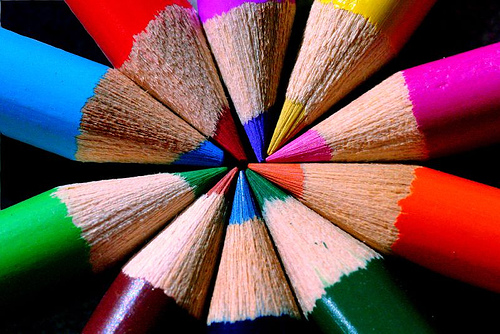 What works?
Image by Kingroyos, Wikimedia Commons, CC BY-SA
Image by  Capture Queen â„¢  CC BY
Transforming a course into online or blended
Developing a new course
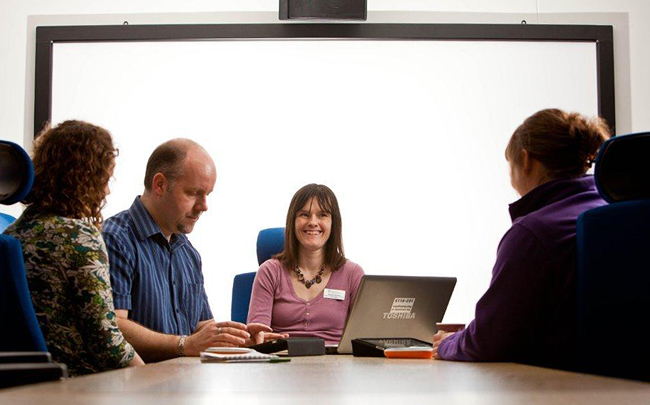 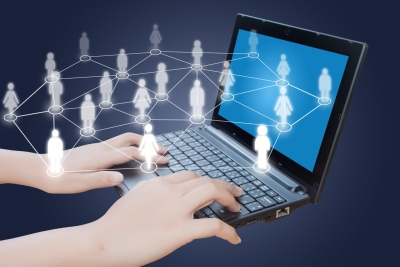 What’s been challenging?
Use images of design and artworks
Use of diagrams, figures, screenshots
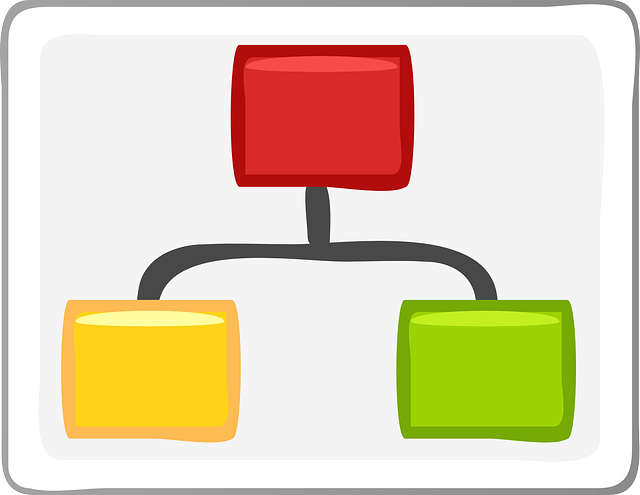 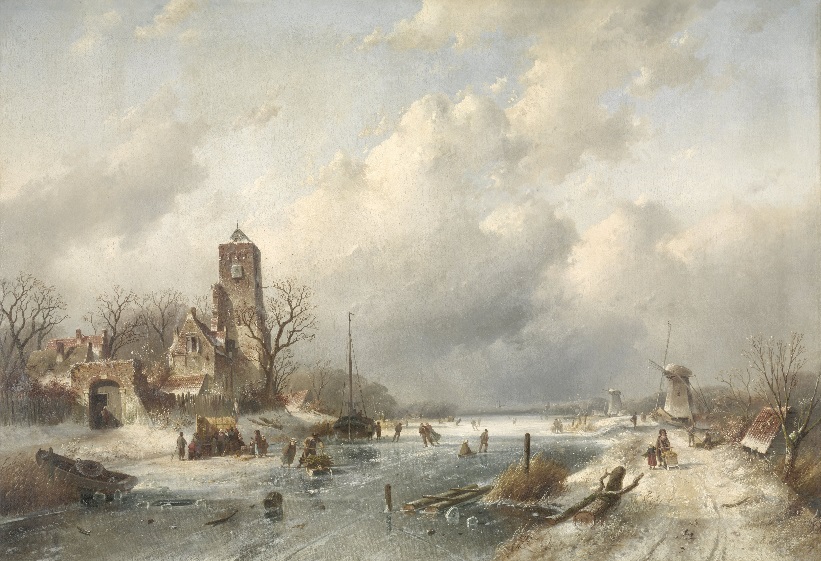 Image from Pixabay, Public Domain
Image from RIJKSSTUDIO, Public Domain
Don’t want to give away the ‘family silver’
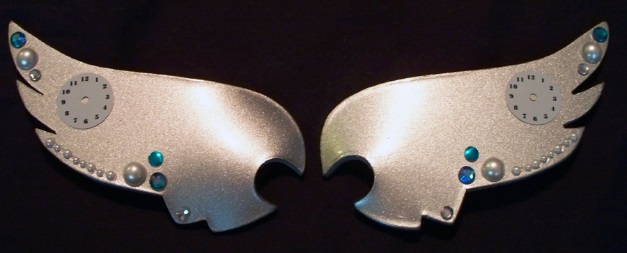 Image from http://ljvaughn.deviantart.com/art/Steampunk-Wings-in-Silver-131913368, CC BY-NC-ND
Open
Northampton
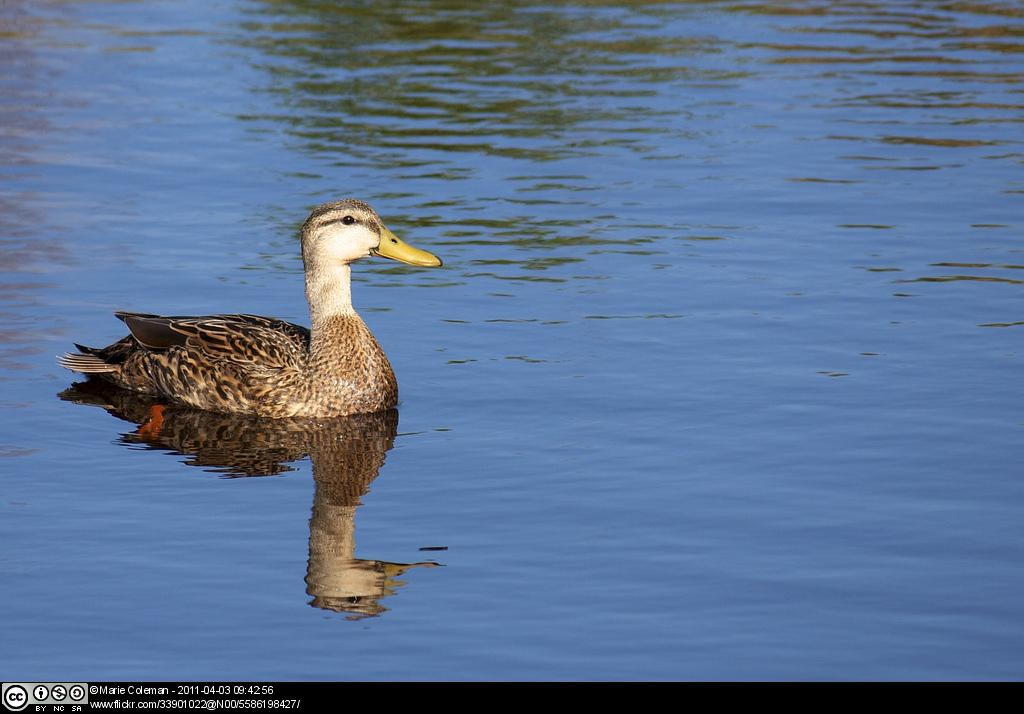 Please contact:

Dr Ming Nie
Ming.Nie@northampton.ac.uk

Prof Alejandro Armellini
Ale.Armellini@northampton.ac.uk
Institute of Learning and Teaching in HE
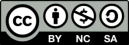 http://www.northamptonilt.com/open-northampton